36-2
These materials are by the Kongki Ka Project and are made available to you under the terms of the Creative Commons Attribution ShareAlike license 4.0.
You have permission to share and redistribute these materials in any format and to make reasonable revisions and adaptations of this translation, provided that:
You include the above licence and source information.
If you redistribute these materials or create derivatives, you must distribute your contributions under the same license as the original.
 
The Holy Bible, Berean Standard Bible, BSB is produced in cooperation with Bible Hub, Discovery Bible, OpenBible.com, and the Berean Bible Translation Committee. This text of God's Word has been dedicated to the public domain.
 
Tibetan text is from the The Holy Bible in Modern Literary Tibetan, New Tibetan Bible translation.
This translation is made available under the terms of the Creative Commons Attribution-NonCommercial-NoDerivatives 4.0 International license.
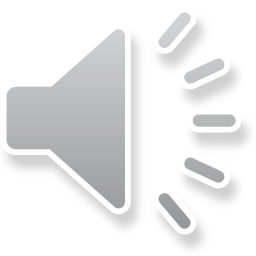 [Speaker Notes: Ch
36 Legion
1. Legion - Matt 8:28-34; Mark 5:1-20; Luke 8:26-39 (Left Center)
2. Woman touching Jesus’ cloak & Jairus’ daughter - Matthew 9:18-26; Mark 5:21-
43; Luke 8:40-56 (Top)
3. John Beheaded - Matt 14:1-12; Mark 6:14-29; Luke 9:7-9 (Right Bottom)
4. 1st Miracle with loaves - Matt 14:13-21; Mark 6:30-44;luke 9:10-17; John 6:1-15
(Left Bottom)
5. Jesus walks on Water - Matt 14:22-33; Mark 6:45-52; John 6:16-21 (Center)]
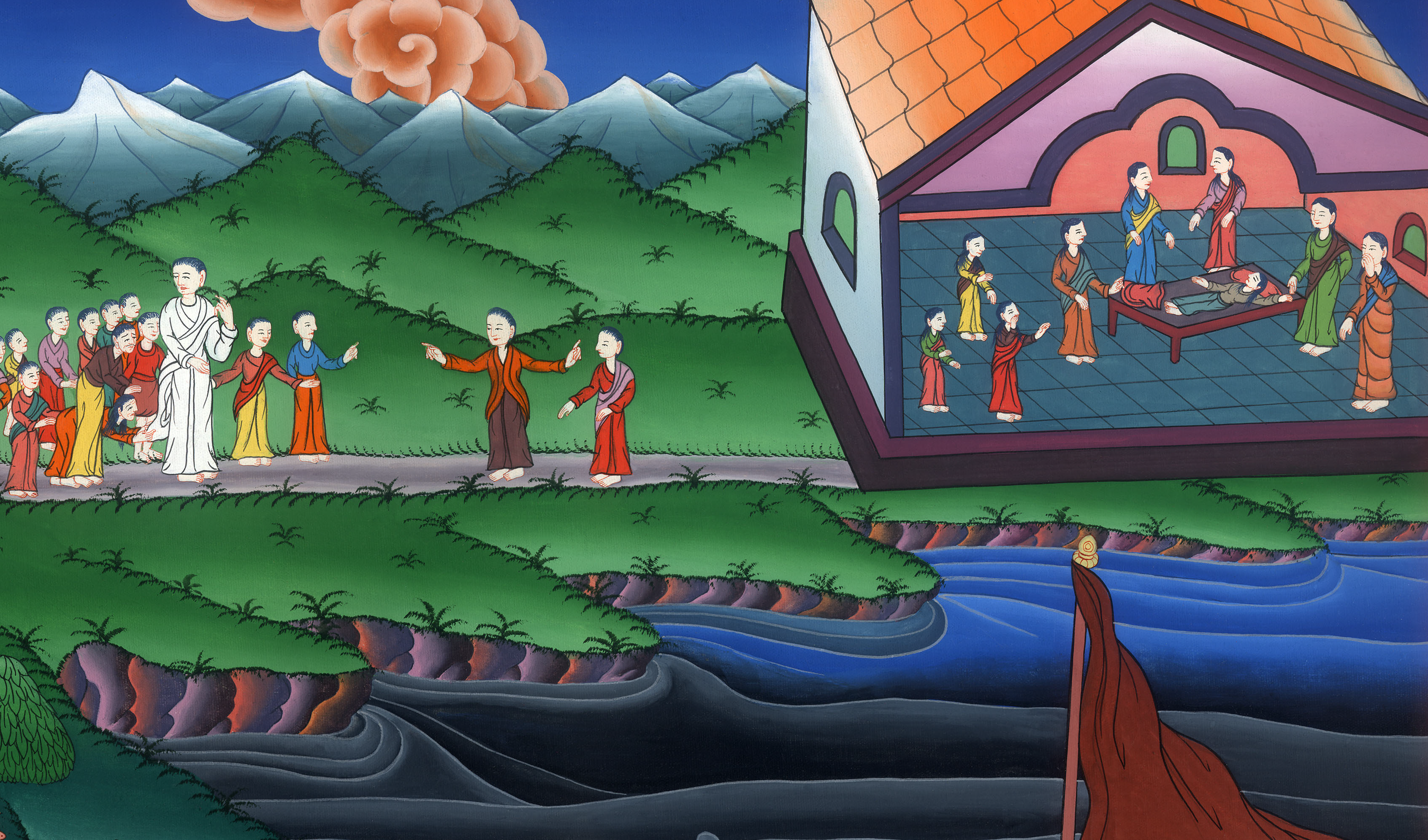 མཱཪ་ཀུ 5
དྲག་སེལ་བ་དང་འཆི་བ་ནས་སླར་གསོན་པ།
མཱཪ་ཀུ 5
དྲག་སེལ་བ་དང་འཆི་བ་ནས་སླར་གསོན་པ།
2. Woman touching Jesus’ cloak and Jairus’ daughter - Matthew 9:18-26; Mark 5:21-
43; Luke 8:40-56 (Top)
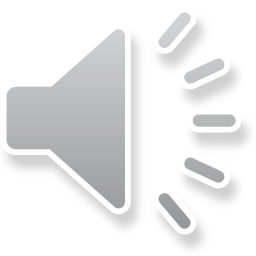 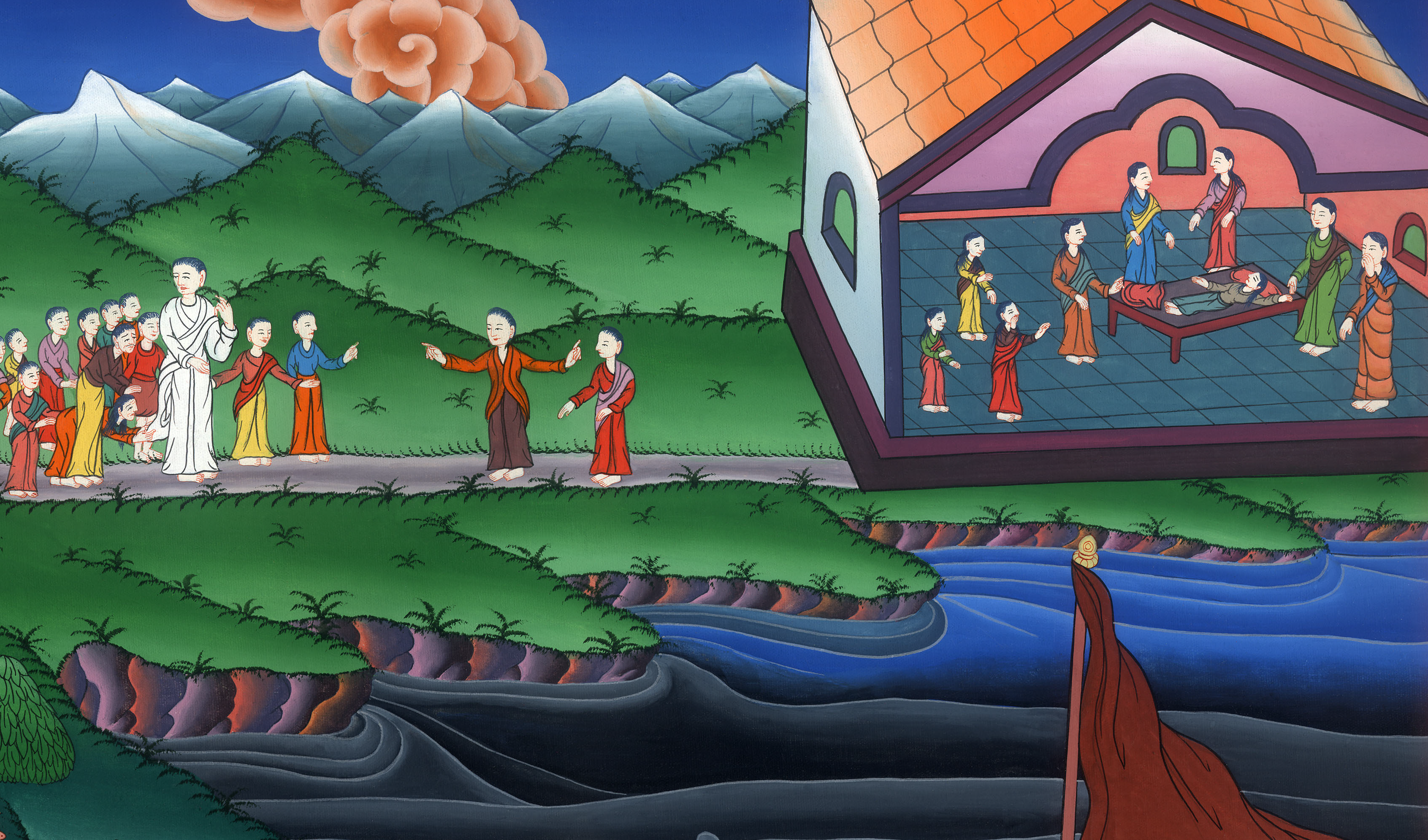 མཱཪ་ཀུ 5
དྲག་སེལ་བ་དང་འཆི་བ་ནས་སླར་གསོན་པ།
This work is licensed under a Creative Commons Attribution-ShareAlike 4.0 International License
21ཡང་སྐྱབས་མགོན་ཡེ་ཤུ་མཚོ་གྲུར་བཞུགས་ཏེ་མཚོའི་ཕ་རོལ་ནས་ཕྱིར་ཕེབས་པ༌ན། མི་ཤིན་ཏུ་མང་པོ་ཁོང་གི་དྲུང་དུ་འདུས་ཤིང་ཁོང་ཉིད་མཚོ་འགྲམ་དུ་བཞུགས༌སོ།།
21When Jesus had again crossed by boat to the other side, a large crowd gathered around Him beside the sea.
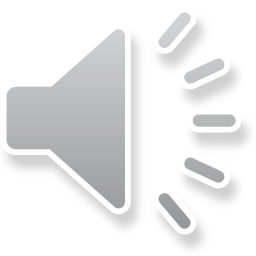 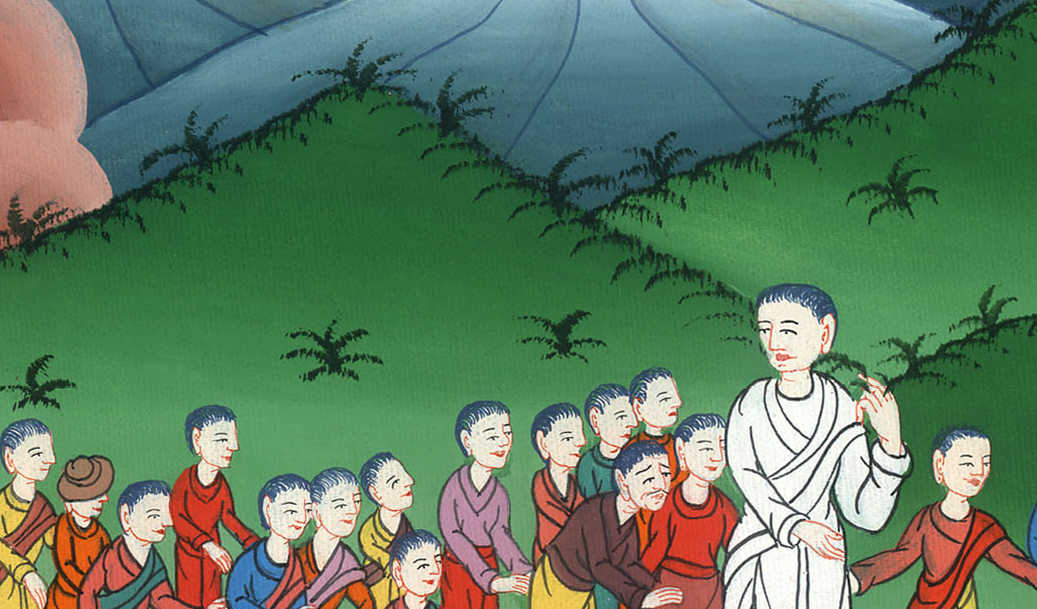 མཱཪ་ཀུ 5:21
22དེ་ནས་ཆོས་ཁང་གི་དབུ་འཛིན་པ་ཡ་ཨིར་ཟེར་བ་དེ་སྐྱབས་མགོན་ཡེ་ཤུར་མཇལ་དུ་ཡོང་བ་དང་ཁོང་གི་ཞབས་དྲུང་དུ་ཕྱག་བཙལ་ཏེ་ན༌རེ།
22A synagogue leader named Jairus arrived, and seeing Jesus, he fell at His feet
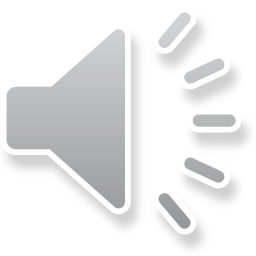 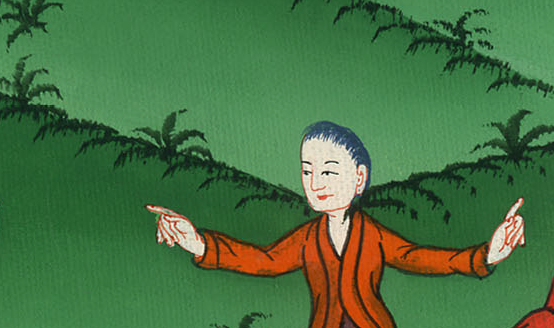 མཱཪ་ཀུ 5:22
23ངའི་བུ་མོ་ཆུང་བ་དེ་འཆི་ལ་ཉེ༌བས། ཁོ་མོ་ནད་ལས་ཐར་ཏེ་གསོན་པའི༌ཕྱིར། ཁྱེད་རང་ཕེབས་ནས་ཁོ་མོའི་ལུས་སྟེང་དུ་ཕྱག་འཇོག་པར་མཛོད་ཅེས་ཞུ་བ་ཡང་ཡང་བྱས་པ༌ལ།
23and pleaded with Him urgently, “My little daughter is near death. Please come and place Your hands on her, so that she will be healed and live.”
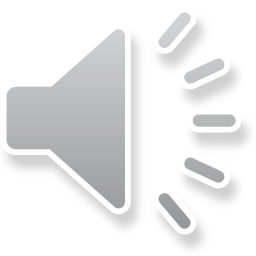 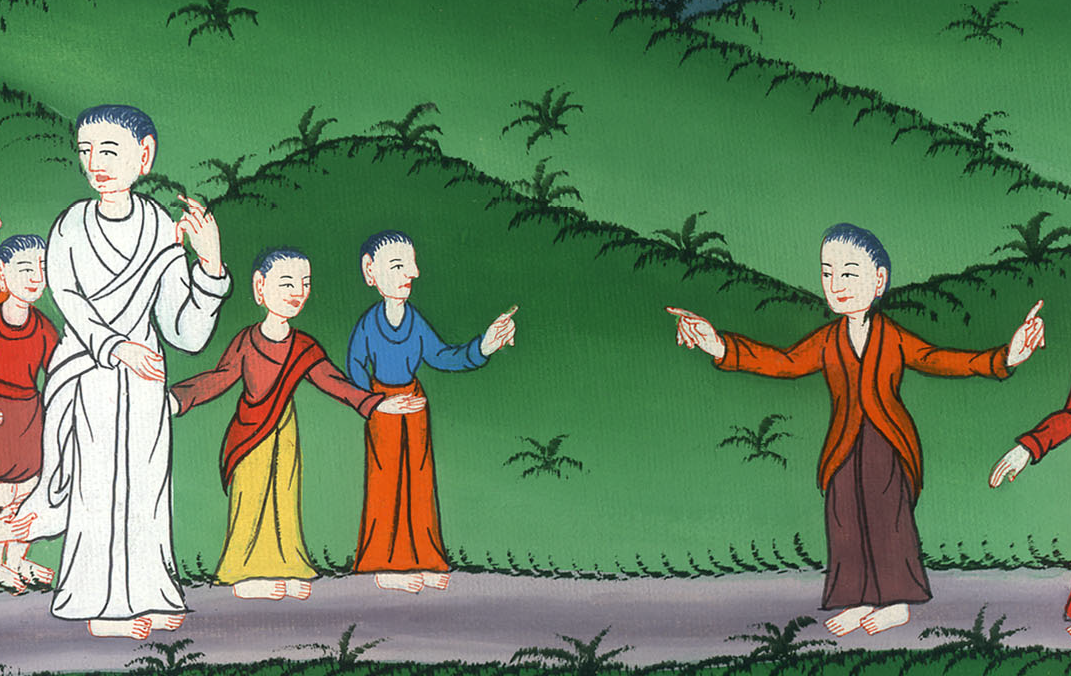 མཱཪ་ཀུ 5:23
25དེའི༌ཚེ། ཁྲག་འཛིར་བའི་མོ་ནད་བྱུང་སྟེ་ལོ་བཅུ་གཉིས་འགོར་བའི་བུད་མེད་ཅིག་ཡོད་པ༌ལ།
24So Jesus went with him, and a large crowd followed and pressed around Him.
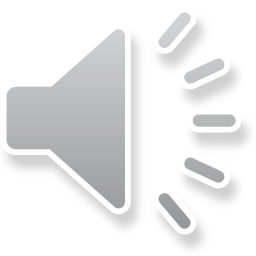 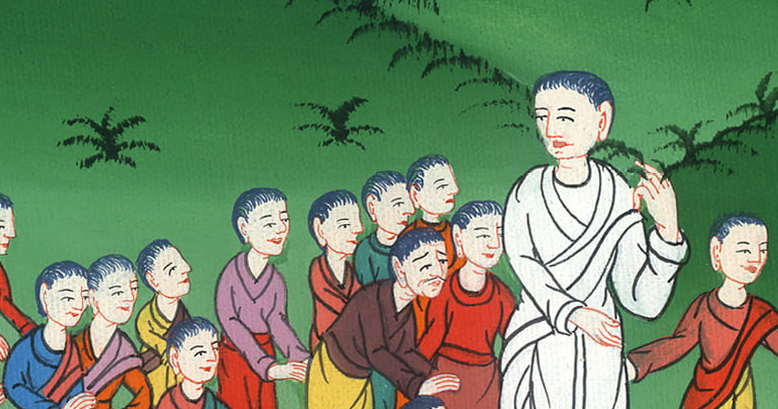 མཱཪ་ཀུ 5:24
25And a woman was there who had suffered from bleeding for twelve years.
25དེའི༌ཚེ། ཁྲག་འཛིར་བའི་མོ་ནད་བྱུང་སྟེ་ལོ་བཅུ་གཉིས་འགོར་བའི་བུད་མེད་ཅིག་ཡོད་པ༌ལ།
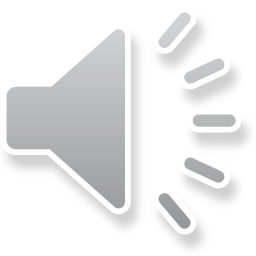 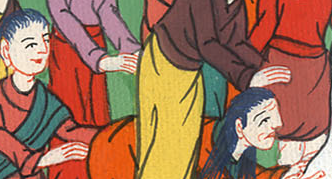 མཱཪ་ཀུ 5:25
26སྨན་པ་མང་པོར་བསྟེན་ནས་སྡུག་བསྔལ་མང་པོ་མྱངས༌ཤིང༌། ཁོ་མོར་ཅི་ཡོད་པ་ཐམས་ཅད་བཀོལ་ཚར་ནའང་ཕན་པ་ཅི་ཡང་མེད་པར་ནད་ཇེ་སྡུག་ལ༌སོང༌།
26She had borne much agony under the care of many physicians and had spent all she had, but to no avail. Instead, her condition had only grown worse.
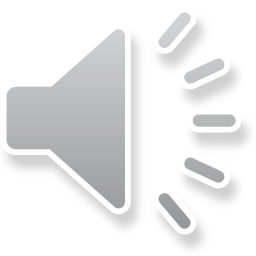 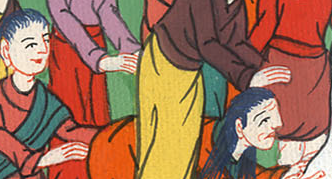 མཱཪ་ཀུ 5:26
27ཁོ་མོས་སྐྱབས་མགོན་ཡེ་ཤུའི་སྐོར་ཐོས༌ཏེ། མི་ཚོགས་ཀྱི་དཀྱིལ་ནས་ཁོང་གི་སྐུ་རྒྱབ་ཏུ་ཡོང་སྟེ་ན་བཟའ་ལ་རེག༌གོ། 28དེ་ནི་ཁོ་མོས་སེམས་སུ་ངས་ཁོང་གི་ན་བཟའ་ལ་རེག་ན་ང་རང་ནད་ལས་ཐར་ངེས་ཡིན་སྙམ་པ༌རེད།
27When the woman heard about Jesus, she came up through the crowd behind Him and touched His cloak. 28For she kept saying, “If only I touch His garments, I will be healed.”
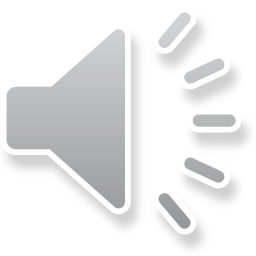 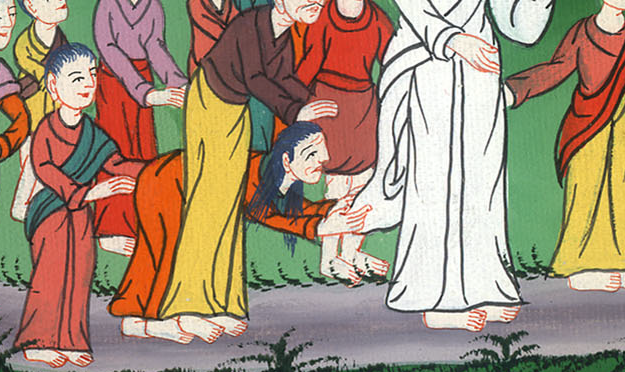 མཱཪ་ཀུ 5:27,28
29དེ་མ་ཐག་ཏུ་ཁོ་མོའི་ཁྲག་འཛིར་མཚམས་ཆད་དེ་རང་ལུས་ཀྱི་ནད་སོས་པའང་ཤེས༌སོ།།
29Immediately her bleeding stopped, and she sensed in her body that she was healed of her affliction.
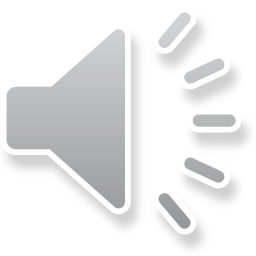 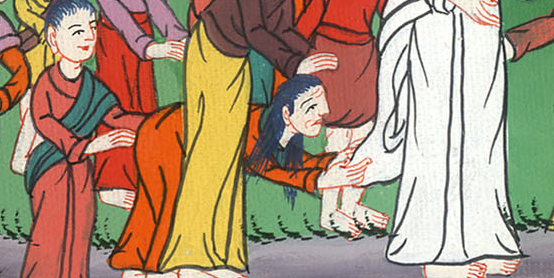 མཱཪ་ཀུ 5:29
30སྐྱབས་མགོན་ཡེ་ཤུས་ཀྱང་དེ་མ་ཐག་རང་གི་སྐུ་གཟུགས་ནས་ནུས་མཐུ་ཞིག་ཕྱིར་ཐོན་པ་ཐུགས་ལ་མཁྱེན༌ཏེ། མི་ཚོགས་ཀྱི་དཀྱིལ་དུ་ཞལ་ཕྱིར་འཁོར་ནས་སུས་ངའི་ལྭ་བར་རེག་པ་ཡིན་ནམ་ཞེས་གསུངས་པ༌དང༌།
30At once Jesus was aware that power had gone out from Him. Turning to the crowd, He asked, “Who touched My garments?”
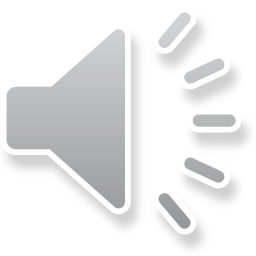 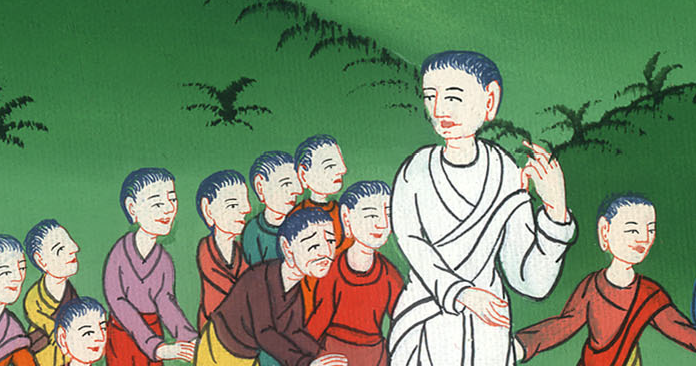 མཱཪ་ཀུ 5:30
31ཐུགས་སྲས་རྣམས་ན༌རེ། མི་ཚོགས་ཀྱིས་འཚང་ཁ་བརྒྱབ་ནས་ཁྱེད་ཀྱི་མཐའ་བསྐོར་བ་ཁྱེད་ཀྱིས་ཀྱང་གཟིགས༌པས། ཅིའི་ཕྱིར་དེ་ལྟར་དྲིའམ་ཞེས༌སྨྲས། 32དེ་ནས་ཁོང་གིས་རང་ཉིད་ལ་རེག་པའི་བུད་མེད་དེ་མཐོང་བའི་ཕྱིར་མཐའ་སྐོར་དུ་གཟིགས་པ༌ལ།
31His disciples answered, “You can see the crowd pressing in on You, and yet You ask, ‘Who touched Me?’”
32But He kept looking around to see who had done this.
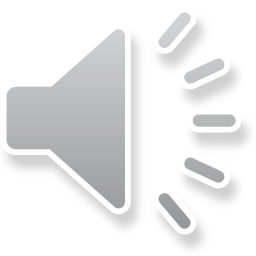 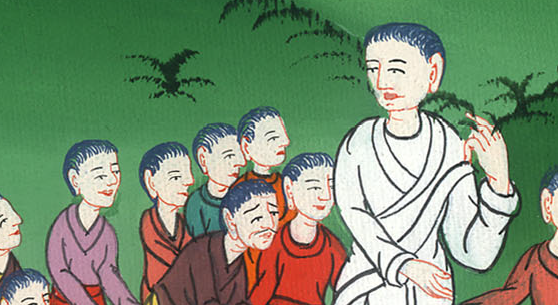 མཱཪ་ཀུ 5:31,32
33བུད་མེད་དེས་ཀྱང་རང་གི་ལུས་ལ་ཅི་ཞིག་བྱུང་བ་ཤེས༌པས། སྐྲག་ཅིང་འདར་བཞིན་ཁོང་གི་སྐུ་དྲུང་དུ་ཕྱག་བཙལ་ཏེ་གནས་ཚུལ་དངོས་ཐམས་ཅད་ཁོང་ལ་ཞུས༌སོ།།
33Then the woman, knowing what had happened to her, came and fell down before Him trembling in fear, and she told Him the whole truth.
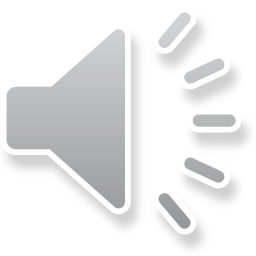 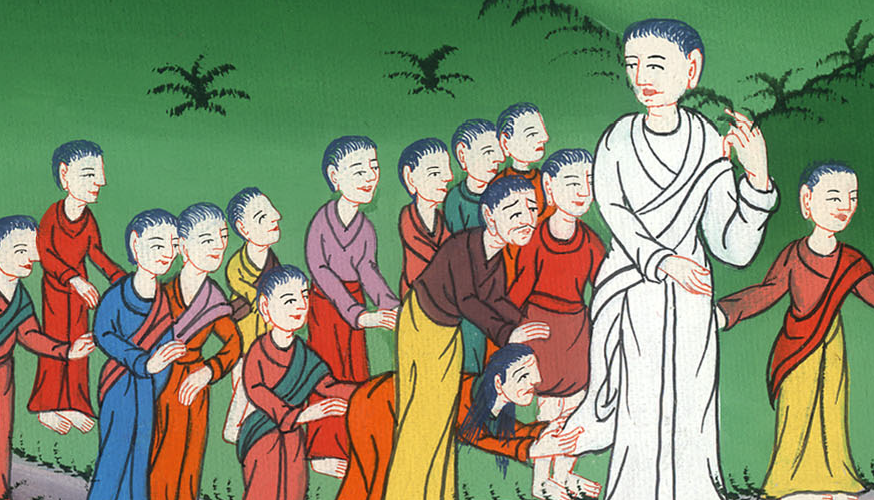 མཱཪ་ཀུ 5:33
34སྐྱབས་མགོན་ཡེ་ཤུས་ཁོ་མོར་འདི་སྐད༌དུ། བུ༌མོ། ཁྱོད་ཀྱི་དད་པས་ཁྱོད་རང་བསྐྱབས་པ༌ཡིན། བདེ་བར་ཕྱིར་སོང༌དང༌། དུས་ད་ནས༌བཟུང༌། ཁྱོད་རང་ནད་འདི་ལས་ཐར་བ་ཡིན་ཞེས་གསུངས༌སོ།།
34“Daughter,” said Jesus, “your faith has healed you. Go in peace and be free of your affliction.”
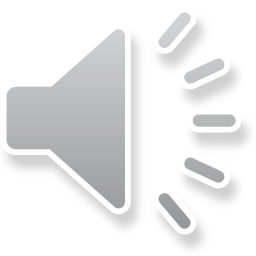 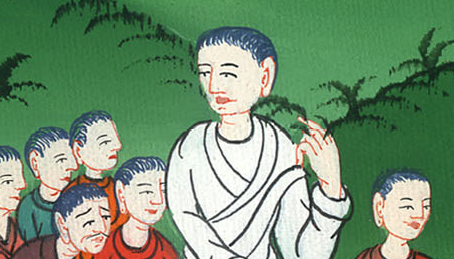 མཱཪ་ཀུ 5:34
35ཡང་ཁོང་གིས་དེ་ལྟར་གསུང་བཞིན་པའི་དུས༌སུ། མི་འགའ་ཞིག་ཆོས་ཁང་གི་དབུ་འཛིན་པའི་ཁྱིམ་ནས་ཡོང་སྟེ་ན༌རེ། ཁྱེད་ཀྱི་བུ་མོ་ཤི་ཟིན་པས་ད་ལྟ་སློབ་དཔོན་ལ་འོ་བརྒྱལ་ཅི་ལ་བྱེད་ཅེས་སྨྲས་པ༌ན།
35While He was still speaking, messengers from the house of Jairus arrived and said, “Your daughter is dead; why bother the Teacher anymore?”
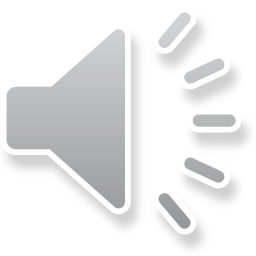 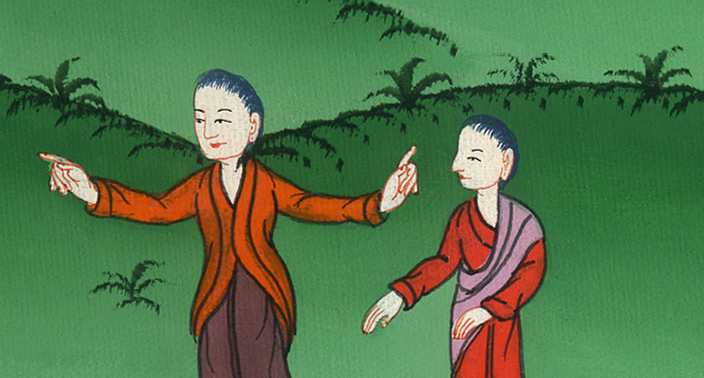 མཱཪ་ཀུ 5:35
36སྐྱབས་མགོན་ཡེ་ཤུས་གཏམ་དེ་གསན་ནས་ཆོས་ཁང་གི་དབུ་འཛིན་པ་ལ་འདི་སྐད༌དུ། མ་འཇིགས་པར་དད་པ་ཁོ་ན་བྱོས་ཤིག་ཅེས་གསུངས་པ༌དང༌།
36But Jesus overheard  their conversation and said to Jairus, “Do not be afraid; just believe.”
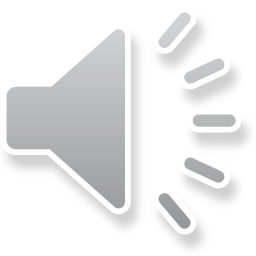 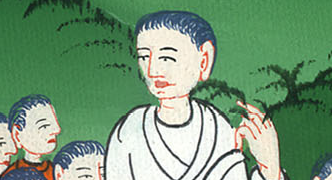 མཱཪ་ཀུ 5:36
37པེ་ཏྲོ་དང་ཡ༌ཀོབ། ཡ་ཀོབ་ཀྱི་སྤུན་ཡོ་ཧ་ནན་བཅས་ཁྲིད་པ་ལས་གཞན་སུ་ཡང་ཁོང་གི་རྗེས་སུ་འབྲང་དུ་མ་བཅུག༌གོ། 38ཁོང་རྣམས་ཆོས་ཁང་གི་དབུ་འཛིན་པའི་ཁྱིམ་དུ་སླེབས་པ༌ན། སྐྱབས་མགོན་ཡེ་ཤུས་གནས་དེར་འུར་སྒྲ་ཆེ་བ་དང་མི་མང་པོ་ངུ་ཞིང་མྱ་ངན་བྱེད་བཞིན་པ་གཟིགས༌ཏེ།
37And He did not allow anyone to accompany Him except Peter, James, and John the brother of James.
38When they arrived at the house of the synagogue leader, Jesus saw the commotion and the people weeping and wailing loudly.
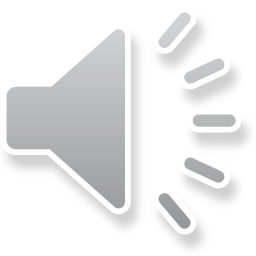 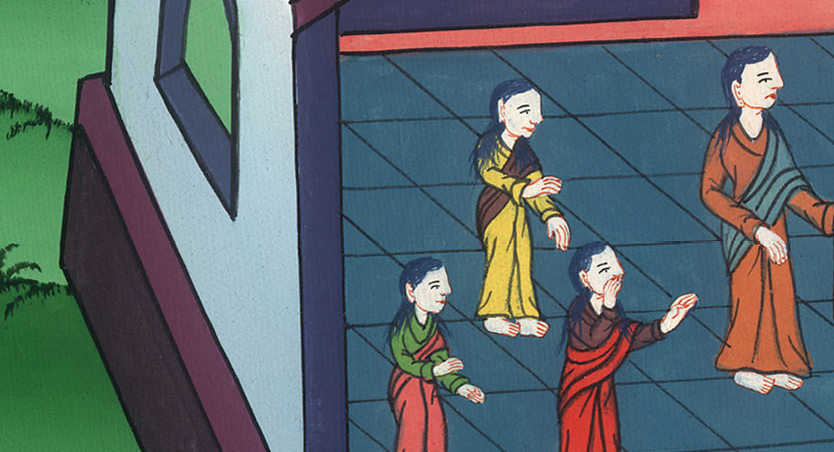 མཱཪ་ཀུ 5:37,38
39ཁྱིམ་ནང་དུ་ཕེབས་ཏེ་འདི་སྐད༌དུ། འུར་བརྒྱབ་ནས་ངུ་དོན་ཅི་ཡིན༌ནམ། བུ་མོ་འདི་ཤི་བ་མ་ཡིན་པར་གཉིད་འདུག་ཅེས་གསུངས་པ༌དང༌།
39He went inside and asked, “Why all this commotion and weeping? The child is not dead, but asleep.”
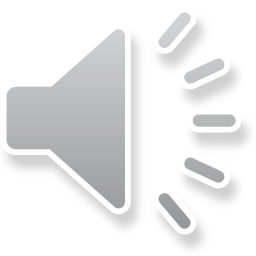 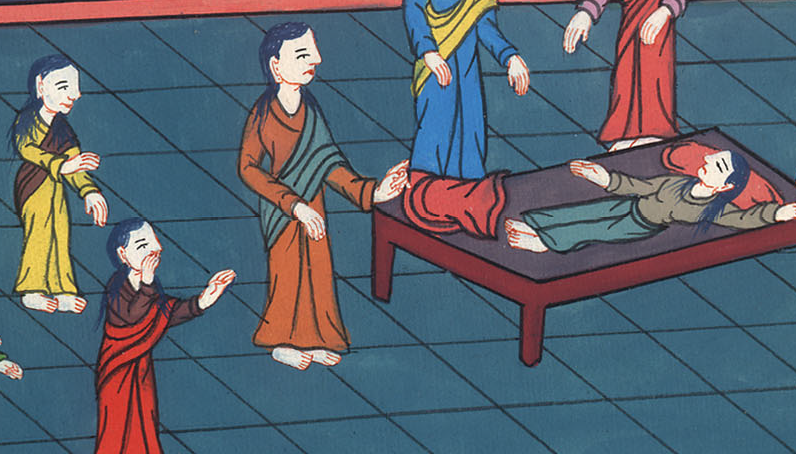 མཱཪ་ཀུ 5:39
40མི་དེ་རྣམས་ཀྱིས་ཁོང་ལ་འཕྱ་དགོད་བྱས་མོད་ཀྱང་སྐྱབས་མགོན་ཡེ་ཤུས་ཁོ་རྣམས་ཐམས་ཅད་ཕྱི་རོལ་ཏུ་བསྐྲད༌ཅིང༌། བུ་མོ་དེའི་ཕ་མ་དང་ཁོང་དང་མཉམ་དུ་ཡོད་པ་རྣམས་ཁྲིད་ནས་བུ་མོ་ཡོད་སར་ཕེབས་པ༌དང༌།
40And they laughed at Him.
After He had put them all outside, He took the child’s father and mother and His own companions, and went in to see the child.
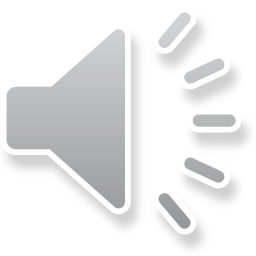 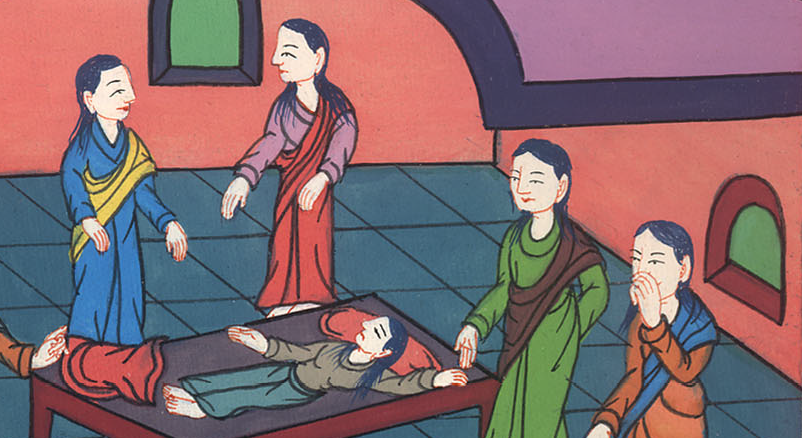 མཱཪ་ཀུ 5:40
41ཁོང་གིས་བུ་མོའི་ལག་པར་འཇུས་ཏེ་འདི་སྐད༌དུ། ཏ་ལི་ཐཱ་ཀུ་མེ་ཞེས་བཀའ་གནང་ཞིང་དོན་ནི་འདི་ལྟ༌སྟེ། བུ་མོ་ཆུང༌ཆུང༌། ངས་ཁྱོད་ལ་ཡར་ལོངས་ཟེར་བ་ཡིན་ཞེས༌པའོ།།
41Taking her by the hand, Jesus said, “Talitha koum!” which means, “Little girl, I say to you, get up!”
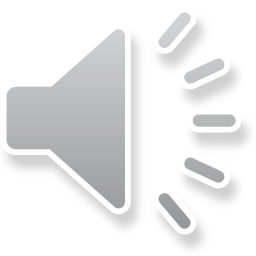 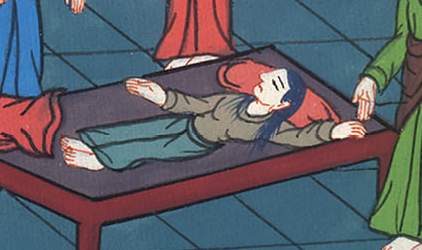 མཱཪ་ཀུ 5:41
42དེ་མ་ཐག་ལོ་བཅུ་གཉིས་ལོན་པའི་བུ་མོ་དེ་ཡར་ལངས་ཤིང་འགྲོ་ཐུབ་པར་གྱུར་པས་གནས་དེར་ཡོད་པའི་མི་རྣམས་ངོ་མཚར་ཆེན་པོ༌སྐྱེས།
42Immediately the girl got up and began to walk around. She was twelve years old, and at once they were utterly astounded.
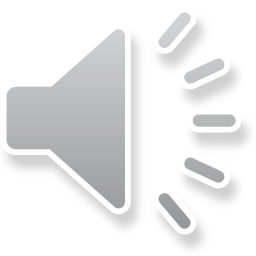 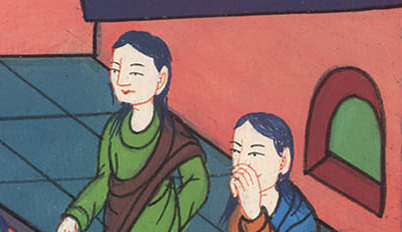 མཱཪ་ཀུ 5:42
43སྐྱབས་མགོན་ཡེ་ཤུས་མི་དེ་རྣམས་ལ་དོན་འདི་མི་གཞན་སུ་ལའང་ཤེས་སུ་མི་འཇུག་པར་ནན་གྱིས་བསྐུལ༌ཞིང༌། བུ་མོ་དེ་ལ་ཁ་ཟས་སྟེར་དགོས་པའི་བཀའ་ཡང་གནང༌ངོ༌།།
43Then Jesus gave strict orders that no one should know about this, and He told them to give her something to eat.
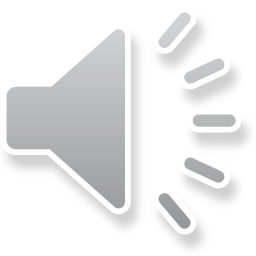 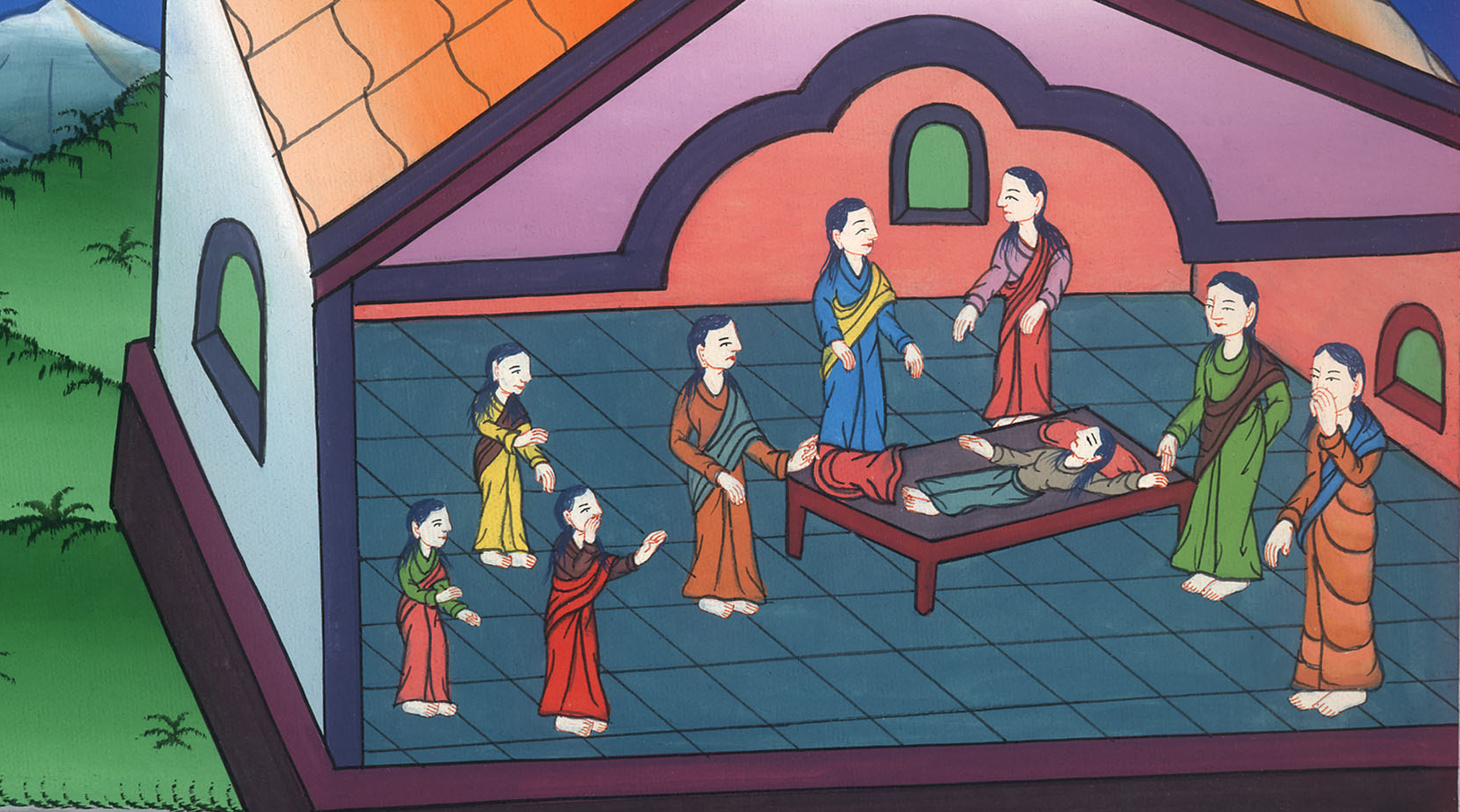 མཱཪ་ཀུ 5:43